Growth Mindset 
10.17.2016
Get into groups of 3
Create a chart like the one below (leave enough room to add on to your chart later)
Label the left hand side “Things that are HARD”
Label the right hand side “What I say when I’m doing these things”
Each member of the group needs to record at least two things to the chart that are personally hard for them
As a group determine what might be some thoughts that go through our minds about the task we are trying to complete, fill in the chart
Go to the following website and play the Star Wars Video
http://www.stepitup2thrive.org/mindset/group-lessons/mindset-lesson-one/
Discussion Questions
What was Yoda asking Luke to do?
What words did Luke say to Yoda?
What did Yoda say to Luke?
Who had a growth mindset and who had a fixed mindset?
Completing the Chart
Go back to your chart and add another column titled “Be Like YODA”
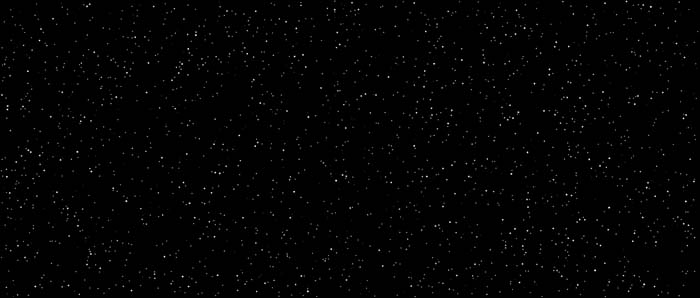 GROWTH
MINDSET

Episode XI:
Polar Bear Hope 

Far, far away 
in a land called 
Des Moines was the 
rebel force called 
Polar Bear Crew!
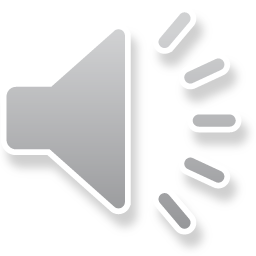 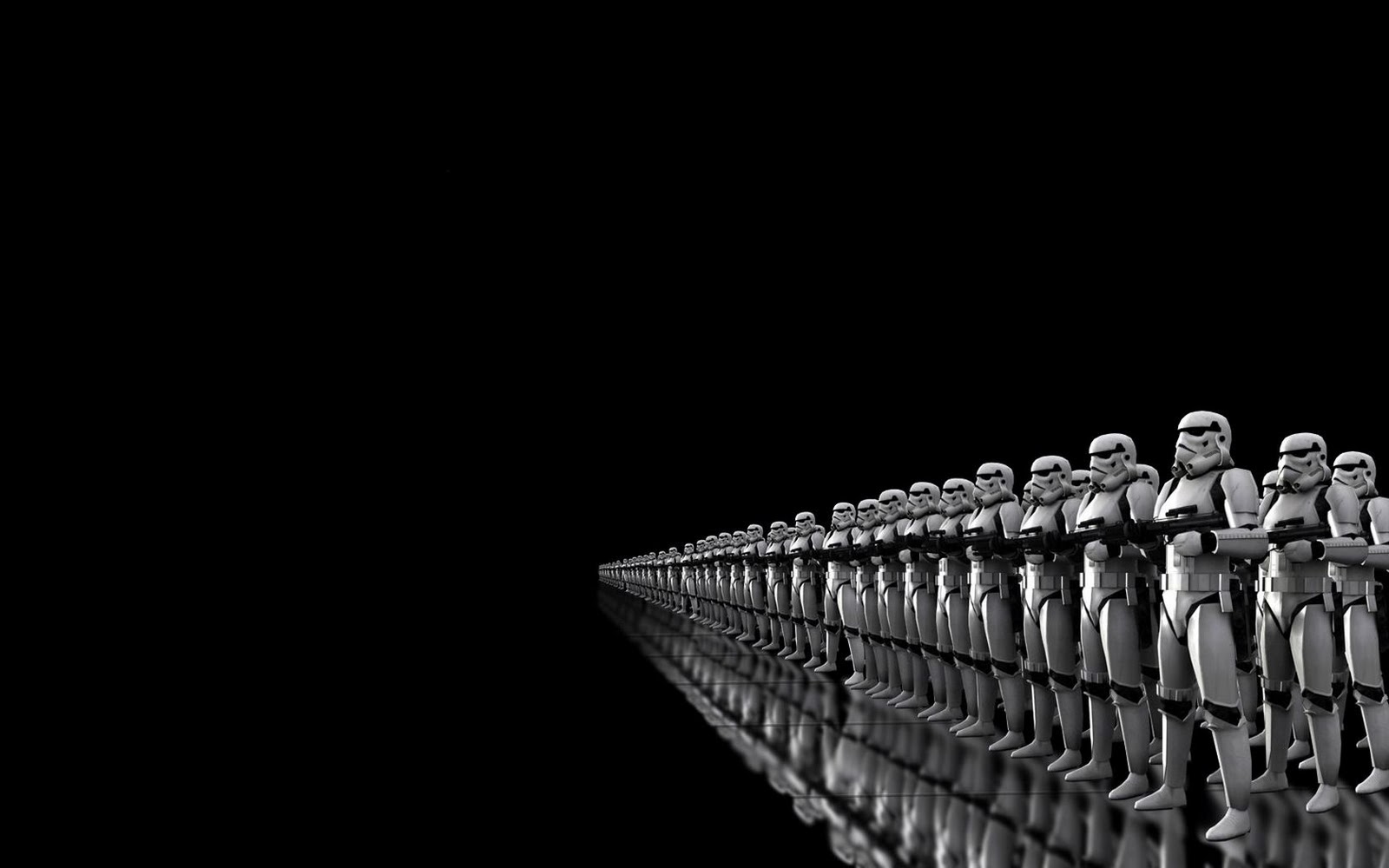 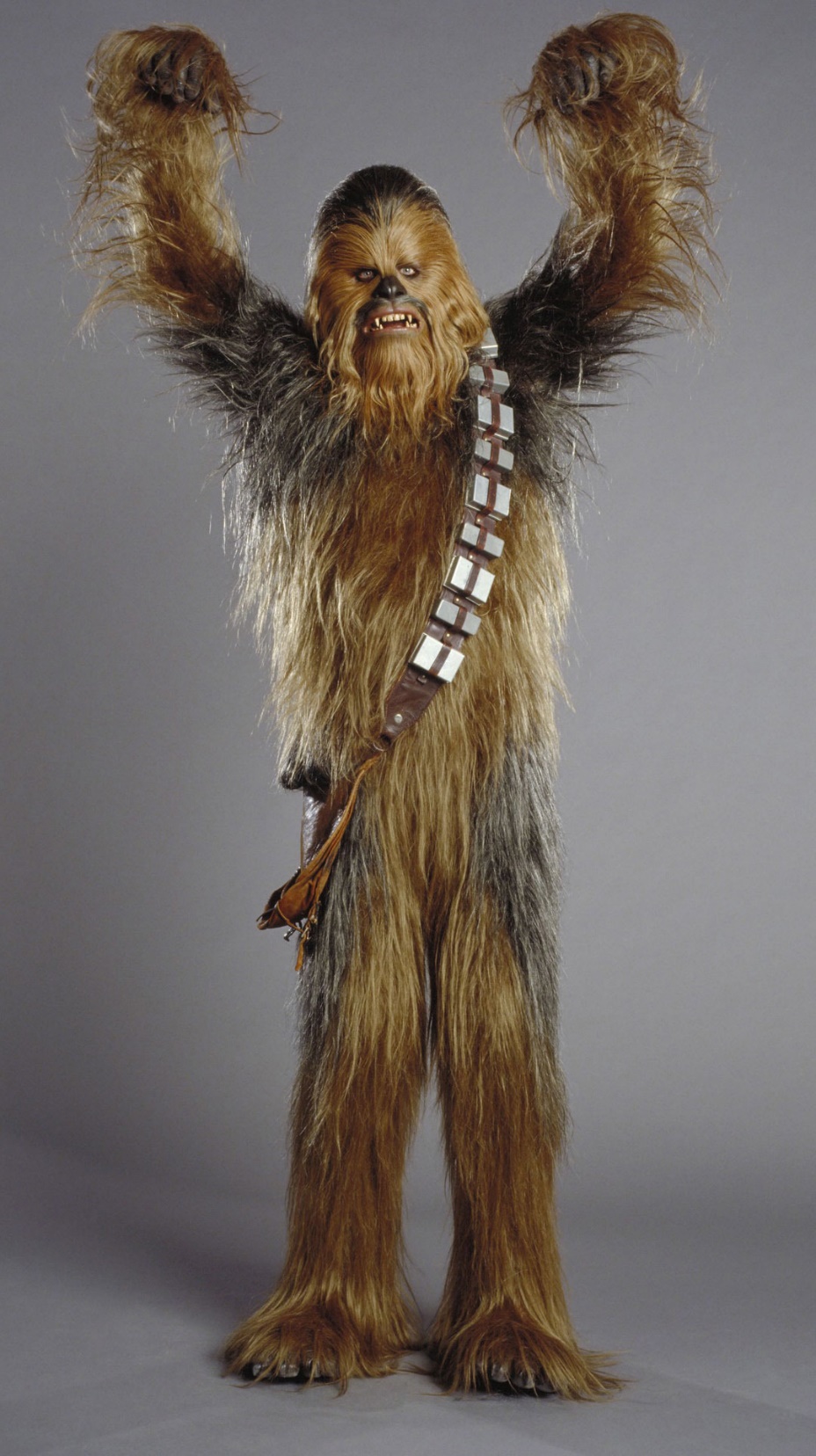 It’s dangerous to go “solo” but this force needs “wookies” that are firm but really care about NHS!
This students need to be fierce in the face of danger and attack.
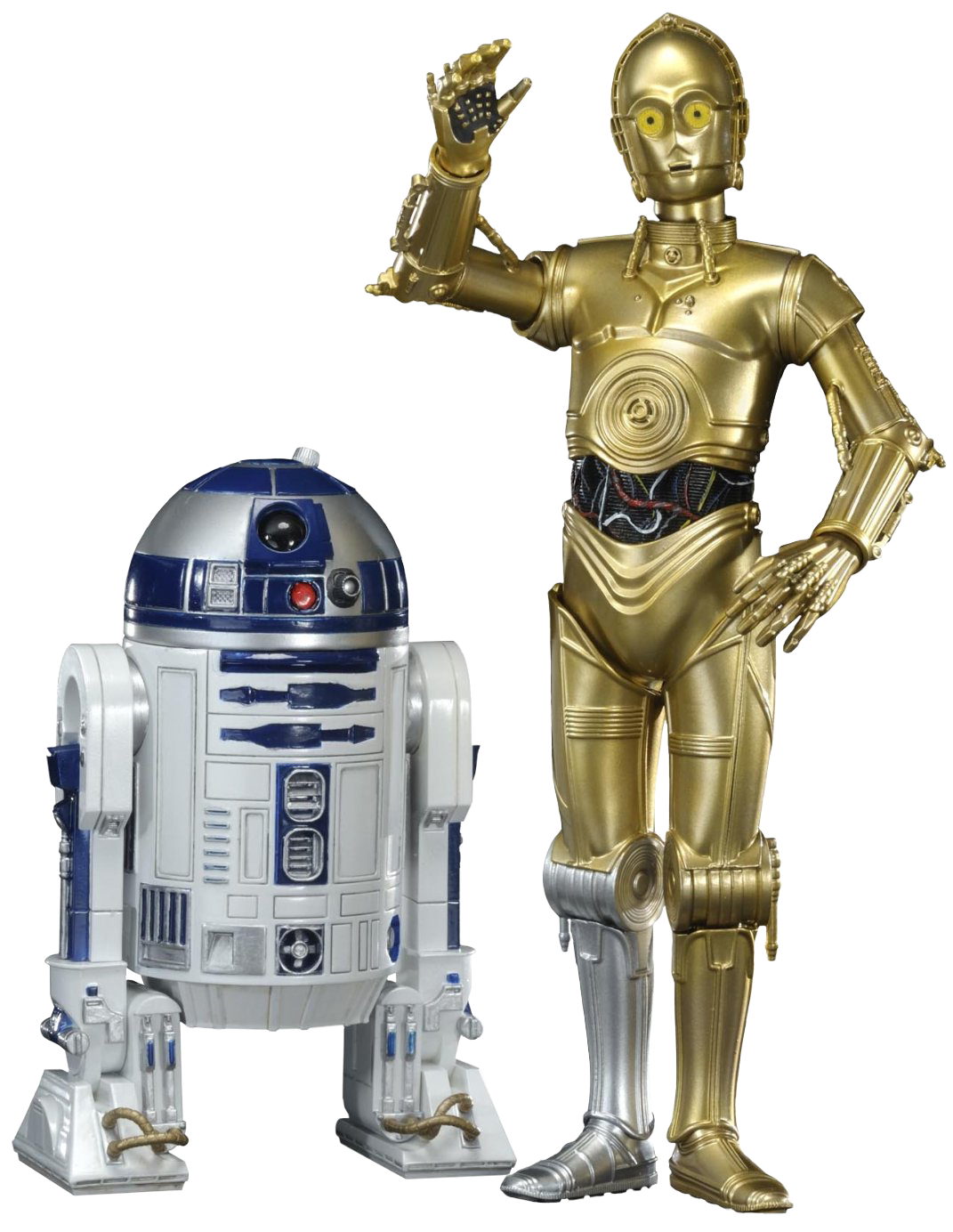 They need to be friendly and greet everyone with a smile and a wave.
And in the face of conflict they have to be valiant, courageous and brave!
These Students are the Polar Bear force in every way
“The force is strong with the Polar Bear Crew!”
The Polar Bear Crew will be coming to freshmen skinny classes tomorrow to facilitate a team building activity around growth mindset!